Labor market Update Q3 2023Alexandria/Arlington
Marisa Lemma
Research Analyst, Labor Market Intelligence
Employment
Percentage Change in Total Employment from February 2020
NOTE: Total nonfarm employment, seasonally adjusted. 
Source: U.S. BLS, Current Employment Statistics, June 20, 2023, https://www.bls.gov/ces.
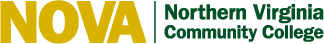 Labor force
Labor Force Change from February 2020
NOTE: Data is not seasonally adjusted. LAUS data from January 2020 – December 2022 were subject to revision on April 21, 2023.
Source: U.S. BLS, Local Area Unemployment Statistics, June 20, 2023, https://www.bls.gov/lau; Current Population Survey, June 20, 2023.
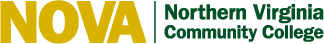 Unemployment
Trend in Unemployment Rates
NOTE: Data is not seasonally adjusted. Data from January 2020 – December 2022 were subject to revision on April 21, 2023.
Source: U.S. BLS, Local Area Unemployment Statistics, June 20, 2023, https://www.bls.gov/lau.
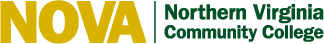 TEACHER SHORTAGES
Unemployment per postings ratio
NOTE: Unemployment rate is not seasonally adjusted. LAUS data from January 2020 – December 2022 were subject to revision on April 21, 2023.
Source: U.S. BLS, Local Area Unemployment Statistics, June 20, 2023, https://www.bls.gov/lau; Lightcast Analyst (2023.2 release).
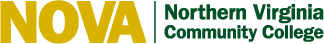 Unemployment per postings ratio – education
Source: Lightcast Analyst (2023.2 release).
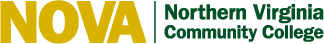 Posting intensity
Source: Lightcast Analyst (2023.2 release).
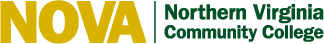 QUESTIONS?
Marisa Lemma
Research Analyst,
Labor Market Intelligence
mlemma@nvcc.edu
www.nvcc.edu/lmi